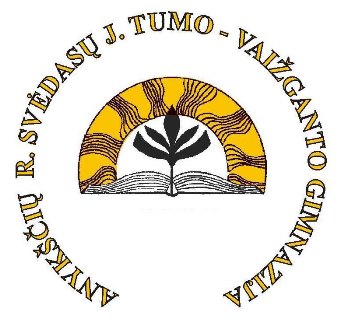 2017-2018 m. m. MBE, VBE, PUPP REZULTATŲ PRISTATYMAS
Anykščių r. Svėdasų Juozo Tumo-Vaižganto gimnazija
Direktoriaus pavaduotoja ugdymui 
Kristina Dilienė
2018-08-31
PUPP rezultatai
Lietuvių k. vidurkis: 5,9/6,3
Matematikos vidurkis: 5,2/6,4
II klasės mokinių užsienio kalbos (RUSŲ) pasiekimų lygio nustatymo rezultatai
Dalyvavo patikrinime 16 mokinių.
9 mok. (56,2%) nepasiekė A2 lygio;
6 mok.  (37,5%) pasiekė A2 lygį.
1 mok. rašymo dalis įvertinta mažiau kaip 3 taškais.
II klasės mokinių užsienio kalbos (ANGLŲ) pasiekimų lygio nustatymo rezultatai
Patikrinime dalyvavo 19 mokinių.
9 mok. (47,3%) nepasiekė B2 lygio;
10 mok.  (52,6%) pasiekė B2 lygį.
Mokykliniai BE
VBE rezultatai
Tolesnė abiturientų veikla
Buvo abiturientų mokslo metų pabaigoje iš viso: 18
Gavo atestatus (be pagyrimo): 16
Gavo pažymėjimus: -2
Įstojo į universitetus Lietuvoje: sk/proc. 0
Įstojo į universitetus užsienyje: sk/proc. – 0
Įstojo į kolegijas: sk/proc: 3 / 16,6  proc.
Įstojo į koledžus užsienyje: sk/proc - 0
Įstojo į profesines mokyklas: sk/proc.- 7/ 38,8   proc.
Dirba: sk/proc – Lietuvoje 6 / 33,3proc.
Dirba: sk/proc – užsienyje- 1/5,5
Lietuvos Respublikos kariuomenė savanoris – 1 / 5,5 proc.
Nesimoko ir nedirba – 0
Apibendrintų mokyklos VBE rezultatų palyginimas su šalies ir savivaldybės mokyklų rezultatais
I pusmečio ir VBE įvertinimų palyginimas Lietuvių k.
Matematika
Biologija
Istorija